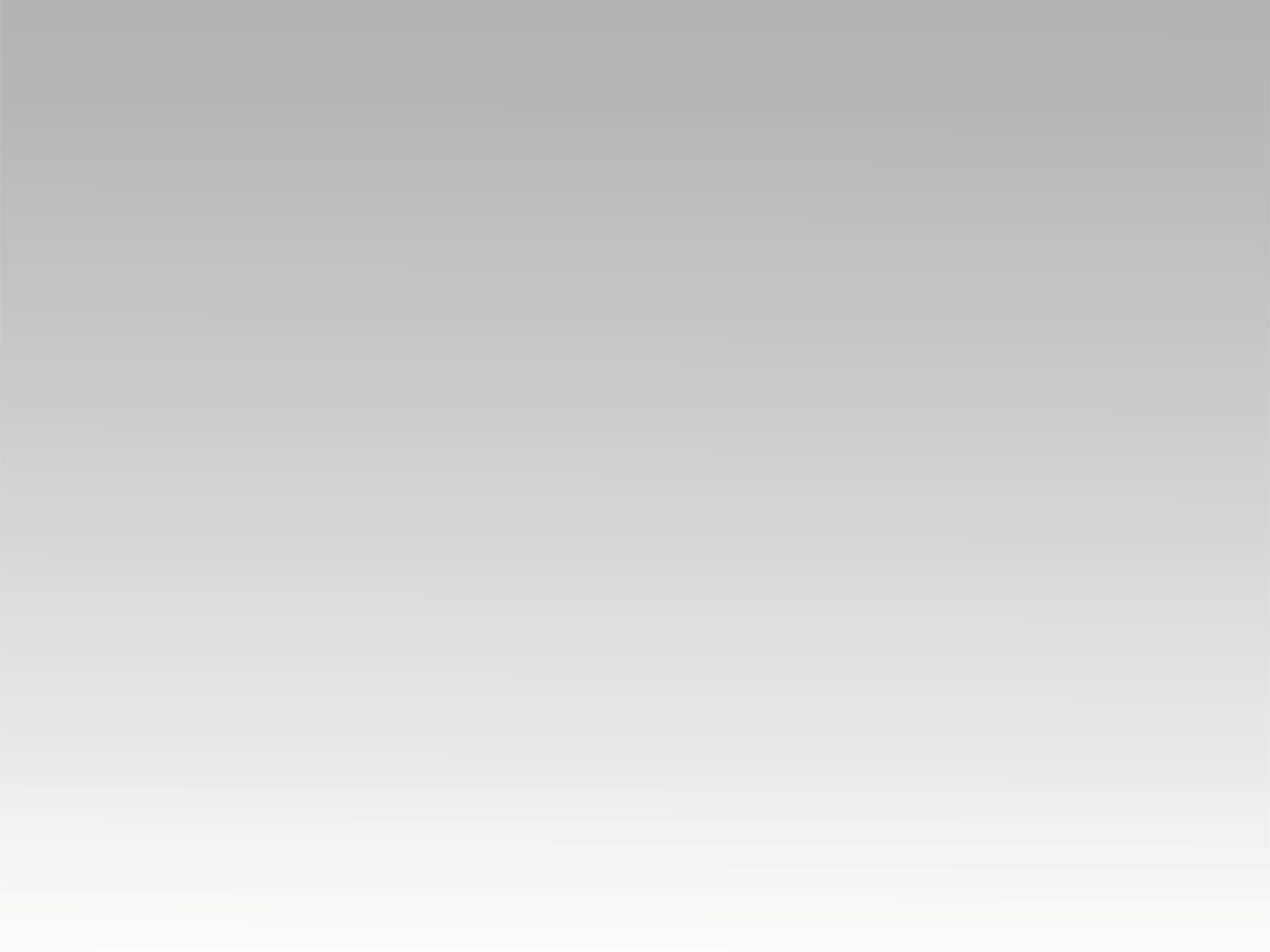 تـرنيــمة
أكتر وأكتر كل يوم
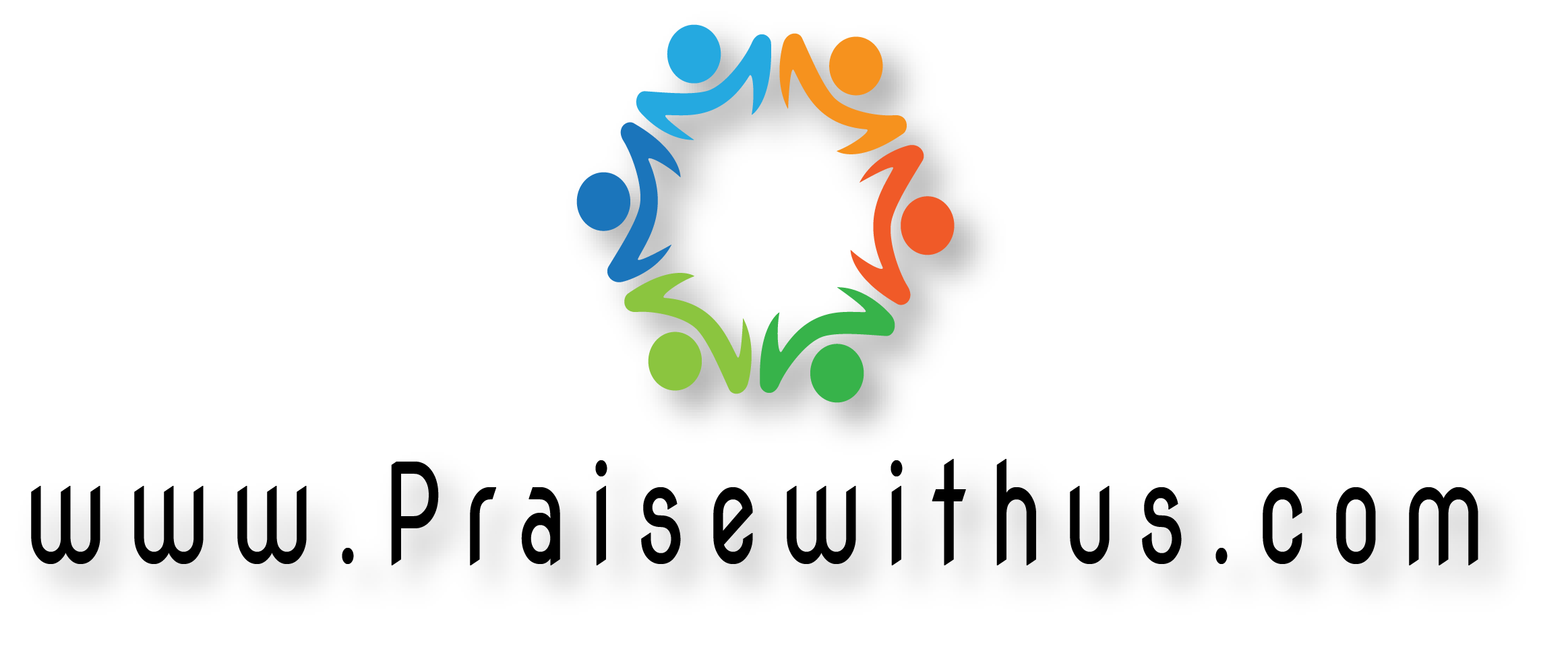 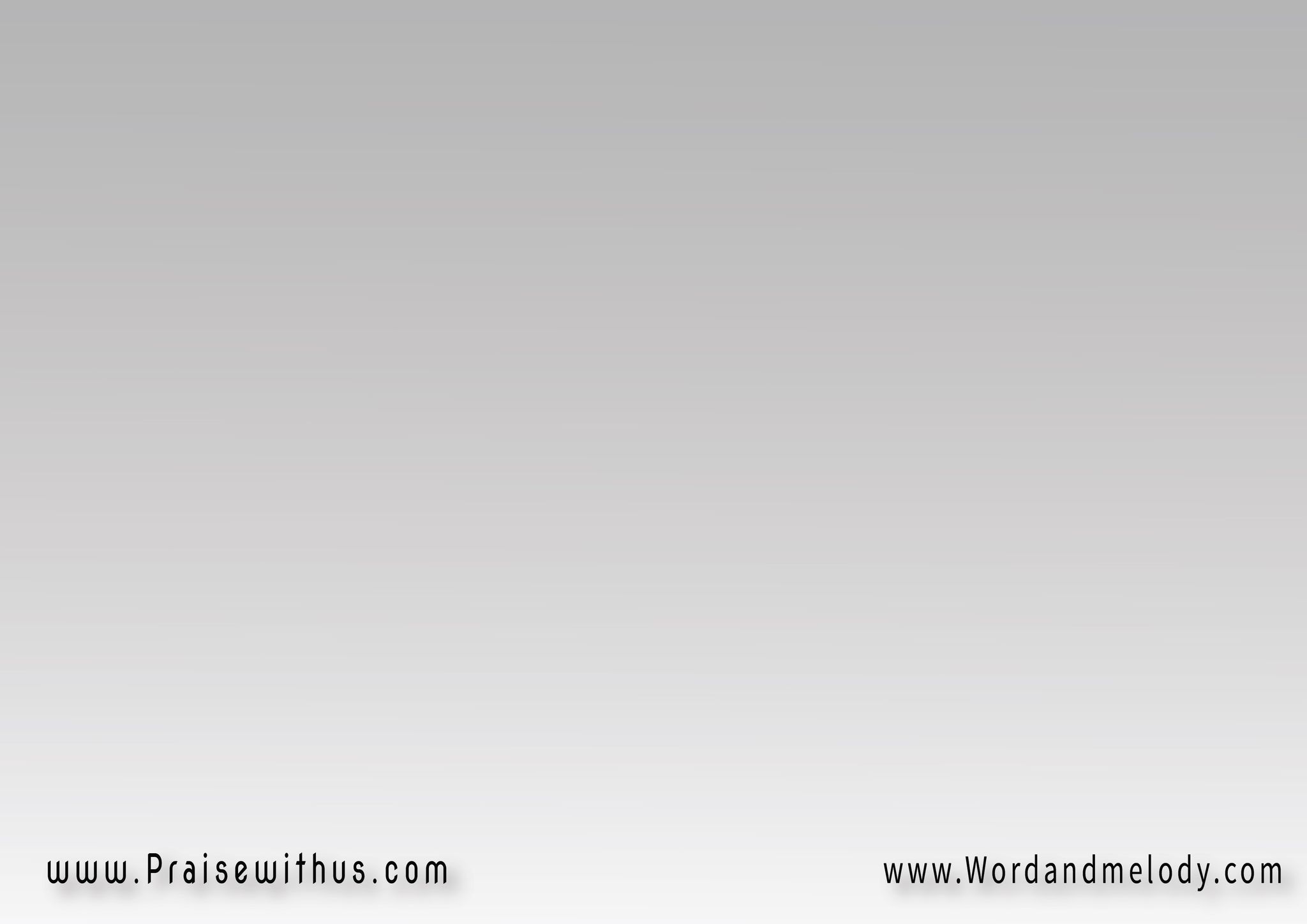 (أكتر وأكتر كل يوم 
بحبه على مر الأيامهاكبر وأكبر عايز 
أبقى زيه زيه بالتمام)2
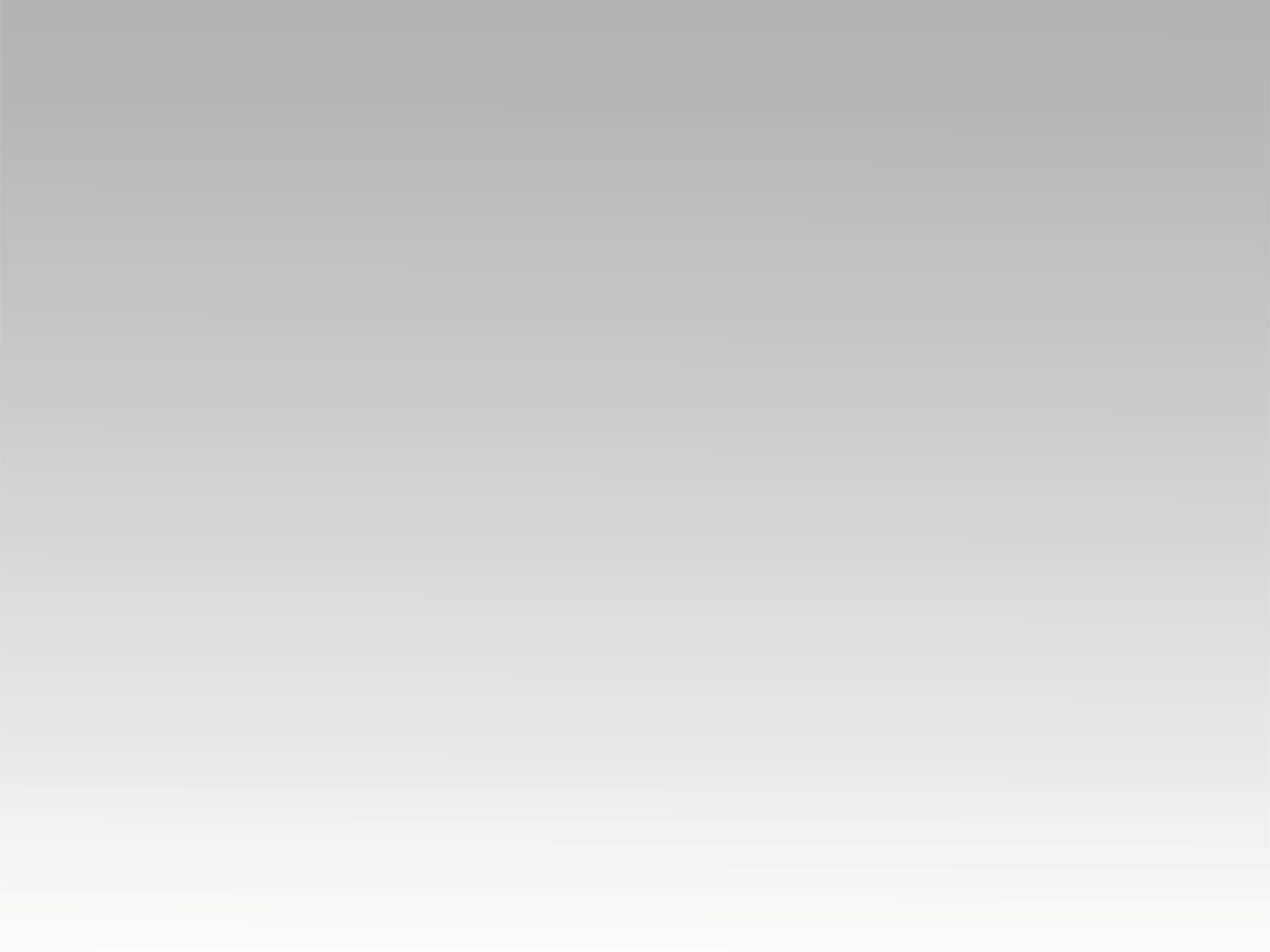 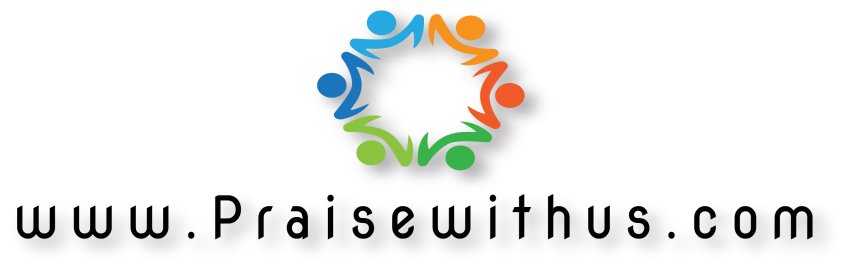